Revisiting BBS Signatures
Stefano Tessaro, Chenzhi Zhu
University of Washington
1
[Speaker Notes: I am going to talk about our work on BBS signatures]
BBS Signatures [BBS04,CL04]
Not BBS group signatures
Setup:
Key Generation:
Support type-3 pairings (most efficient pairing-free curves, e.g. BLS12-381[Bow17])
[Speaker Notes: We can also extend the message to be a vector in Z_p.

Also, BBS can be instantiated from type-3 pairings which allow for the most efficient implementations, such as BLS12 curves.]
Application: Anonymous Credentials [CL04]
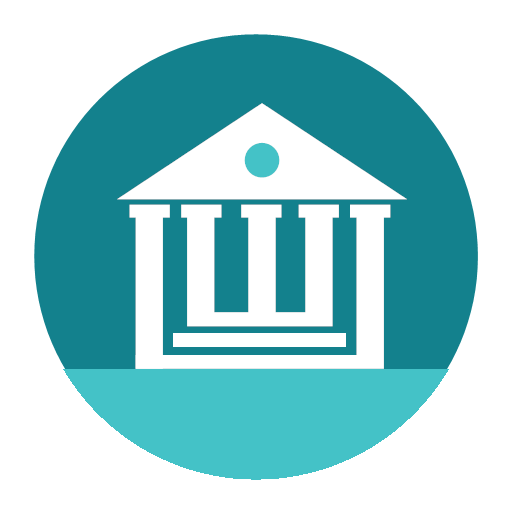 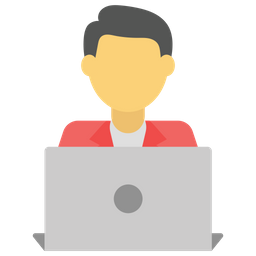 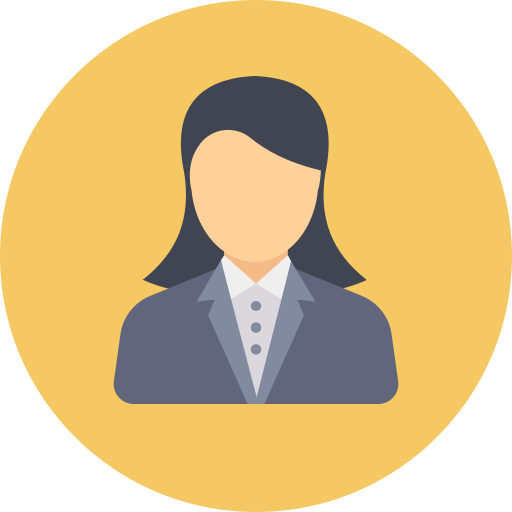 Support partial showing
Credential
Related application: Direct Anonymous Attestation (DAA) [BL10, CDL16]
[Speaker Notes: One significant application of BBS is in the construction of anonymous credential schemes. In such schemes, the user seek to obtain a  credential for some attributes m from a trusted authority, referred to as the issuer, such that the credential can later be shown to others in an anonymous way.

BBS can be used a crendital

Later, when the user want to show the credential for the attributes but without revealing the credential, the user sends the attributes to the verifier together with a zero-knowledge proof of knowledge of the credential. The user can even reveal only certain parts of the attributes using zero-knowledge proof.

One related use case for BBS is the construction of Direct Anonymous Attestation schemes.]
History of BBS Signatures
2004 – Derived from [BBS04], made explicit in [CL04]
 no security proof
2006 – [ASM06] BBS+
provably secure w/ type-2 pairings
2010 – [BL10] build DAA from BBS
 incorrect security proof would imply security of BBS
2016 – [CDL16] build DAA from BBS+
new security proof w/ type-3 pairings
2022 – W3C standardization and RFC draft [LKWL22] for BBS+
BBS+:
Question: Are BBS signatures provably secure?
[Speaker Notes: The history of BBS signatures is a bit complicated

BBS signatures were implicitly proposed by Boneh, Boyen, and Shacham as part of their group signature scheme, and made explicit by Camenisch and Lysyanskaya in 2004, but without a security proof.

In 2006, a variant called BBS+ was proposed together with a security proof in the type-2 pairing setting. The difference between BBS+ and BBS lies in an additional value s sampled during signing, which contributes to an extra term when computing A and is added to the signature.

In 2010, a DAA scheme based on BBS was proposed, but its security proof turned out to be incorrect. If the proof were correct, it would imply security of BBS.

In 2016, a DAA scheme based on BBS+ was proposed, accompanied by a new security proof for BBS+ in the setting of type-3 pairings.

Also, quite recently, there are on-going standardization efforts for BBS+ by W3C and RFC.

After seeing this history, a natural question to ask is whether BBS signatures are provably secure.]
Question: Are BBS signatures provably secure?
potential fix to [BL10] implies secure DAA from BBS
This work
Yes, BBS is as secure as BBS+, but more efficient!
Tight security in the Algebraic Group Model (AGM) [FKL18]
More efficient zero-knowledge PoK of message-signature pairs
Analysis of blind issuance of BBS signatures
On-going: RFC being adapted for BBS and our PoK !
[Speaker Notes: Our work provides an affirmative answer to this question. more precisely, we show that BBS is as secure as BBS+. Our security proof works for type-3 pairings and provides the same level of security as the prior proof. of BBS+. so BBS is just more efficient.

In addition, our work also gives potential fix to the prior incorrect proof, which implies a secure DAA scheme from BBS.

Furthermore, we accompany our standard model proof with a tight AGM proof, enabling more efficient parameter settings for practical uses of BBS. 

We also introduce a more efficient proof of knowledge protocol for BBS.

Lastly, we analyze the blind issuance of BBS signatures.

I would also like to highlight that there is an ongoing effort to adapt the RFC draft for BBS and our PoK protocol.]
Better ZK PoK of signatures
[CDL16, LKWL22]
[This work]
Save 893 bits with BLS12-381
[Speaker Notes: Before we dive into the technical parts, let me give an overview of the improvements we have made to the PoK protocol.

Here is the most efficient PoK of BBS+ prior to our work, which was adopted by the RFC draft.

And here is ours.

Concretely, it saves 1 group element and 2 scalars in the size of proof. If implemented using BLS12-381, the total reduction in size is 900 bits.]
For the rest of the talk
How to prove BBS secure?
[Speaker Notes: For the rest of the talk, I will focus on how to prove BBS secure.]
q-SDH Assumption [BB08]
Strong Unforgeability
Hard to forge a new message-signature pair
[Speaker Notes: Here is the prior theorem for the security of BBS+, which shows BBS+ is strong unforgeable by reducing it to the q strong Diffie–Hellman assumption, where q denotes the number of singing queries.

The assumption is defined by the following game, in which a generator g1, g2 and a challenge are initially sampled. Then, the adversary is then given g1, g1 to x, g1 to x squared, and so on up to g1 to the power of x to q, along with g2 and g2 to x. The adversary's objective is to output c and Z such that Z is equal to g1 to the power of 1/(x+c).]
Tight bound in AGM
[Speaker Notes: In this work, we prove the exactly same theorem but for BBS.

Also, we prove a tight bound in the algebraic group model. However, I will focus on the proof in the standard model in this talk.]
Strong unforgeability game of BBS
Sign
[Speaker Notes: First, let's recall the strong unforgeability game. The challenger begins by generating all the required generators and a secret key x, and sends all the generators and the corresponding public key to the adversary. The adversary has access to a signing oracle, which generates a signature for any given message. Each signing query is indexed by i, with i is bounded by q. The adversary's objective is to output a message-signature pair that is valid and distinct from all those generated by the signing oracle.

Now, we turn our attention to the task of constructing B that breaks q-SDH.]
(1) and (3) are easy using similar ideas for BBS+ [ASM06, CDL16]
For case (3), it is easy to see it never occurs
[Speaker Notes: We can observe that if A wins, then there are three possible cases:

The first case is when e* differs from all the e values generated by the oracle.

The second case is when e* is equal to one of e_i, but A* is not equal to A_i.

Finally, if the above two cases do not occur, then there must exists an index i such that (A*,e*) = (A_i, e_i).

Case 1 and case 3 can be handled using prior techniques  , while case 2 poses the greatest challenge, and we have developed a new technique to address it. In the following discussion, I will delve into each of these cases in detail.

First, for case (3), it is easy to see it never occurs since it implies g_1h_1^m_i = g_1 h_1^m*, which implies m_i is equal to m*. This contradicts with the winning condition of A.

We also note that case (3) can occur when m is a vector in Z_p, but then it breaks the binding property of Pedersen commitment.]
Sign
[BB04]
[Speaker Notes: For case (1), we construct B as follows.

B begins by sampling all the e values that are used in answering signing queries. W.l.o.g. we assume all e values are distinct. We also denote a polynomial p as the product of (X + e_i).

Then, B runs A with the generators g1-bar and h1, which are generated as follows, where theta and alpha are randomization factors.

Note that since the degree of p is q, g_1-bar can be computed from B’s input.

Then, to simulate the i-th signing oracle, B needs to computes A_i which is defined as follows. It is easy to see B can efficiently compute A_i since p is divisible by (X + e_i).

Finally, if A wins, we have the following equation holds. Since case (1) occurs, we know p is not divisible by (X+e*) since e* differs from all the e values generated by B. Then, using a classical technique due to Boneh and Boyen, B can compute g_1 to the power of 1/(x+e*) and thus win the q-SDH game.

However, this method does not work for case (2) since e* = ei for some i.]
For case (2), how [ASM06, CDL16] handle it for BBS+?
Sign
[Speaker Notes: Before discussing our solution, let’s first review on how prior works address the issue for BBS+?

The idea is to guess the index i* such that e_i* collides with e* and then simulate the i*-th query differently.

Since the reduction is a bit complicated, I will not delve into the computational details here, but only highlight a few key points. 

Here we define a new polynomial p’, which is exactly equal to p divided by (X+e_{i*}). Next, B generates g_1-bar using p', as in case 1. This enables B to simulate the i-th signing query for all i not equal to i*, similar way to case 1.

Now, let's consider how to handle the i*-th query.]
Sign
cancel out
[Speaker Notes: To start, let’s try to represent A_{i*} in base g_1. Given how the generators are computed, we have Ai* is equal to the following. It then becomes apparent that if the highlighted part is zero, then the (x+e_{i*}) terms cancel each other, which means B can compute A_{i*} efficiently.

Based on this observation, B sets s_{i*} to alpha minus beta times m_{i}. It's worth noting that s_{i*} has the correct distribution due to the randomness of alpha.]
For case (2), how [ASM06, CDL16] handle it for BBS+?
Sign
[Speaker Notes: It is left to see how B extracts a valid output.]
[Speaker Notes: Suppose case (2) occurs and B makes a correct guess, i.e. e* = e_i*.

We can represent A* in base g_1 and we want to show that the highlighted part is not zero. This is because we have e* = e_i* but A* is not equal to A_i* which implies the following inequality, which implies beta m* +s*  is not equal to beta mi* +si*.

Since alpha – beta m_{i*} + s_{i*} = 0, the highlighted part cannot be zero.

Therefore, the polynomial in the blue box is not divisible by (X+e*). Thus, B can win the game using the technique mentioned in case 1.]
[Speaker Notes: We are now ready to explain our idea to get rid of the si. In the previous proof, the role of s_{i*} is critical because it ensures that the highlighted part is equals zero no matter which mi* is chosen by the adversary.

Our idea is to let ei*  play the role of si*. Note that ei* does not need to be determined at the beginning.]
Our proof for case (2)
Sign
[Speaker Notes: More precisely, in our reduction, B does not sample e_i* at the beginning but sample a randomization factor epsilon instead. Then, B sets g1 bar to be g1 raised to the power of theta p’ times (x+\epsilon) and set h1 to be g1 raised to the power of alpha p’.

Similarly to prior discussion, it is easy to see B can simulate all the queries except the i*-th one. The remaining questions are: first, how to simulate the i*-th query, and second, how to extract a valid output for q-SDH.]
Sign
cancel out
[Speaker Notes: To answer the first question, let’s represent A_i* in base g1. Then, it is clear that if B sets e_i* to epilson + alpha/theta * mi*, then the last two terms cancel out, and thus A_i* can be computed efficiently. Also, ei* is uniformly random due to the randomness of epsilon.]
[Speaker Notes: For the second question, suppose that case 2 occurs and e* = ei*.

Let’s represent A* in base g_1, and we want to show the highlighted part is not equal to e*.

Since e* = e_i* and A* \neq A_i, it follows that m* is not equal to mi*.

Then, since ei* = \espilon + alpha/theta * mi*, we have the highlighted part cannot be ei*.

Therefore, the polynomial in the blue box is not divisible by (X + e*), and B can win the game.]
Also in the paper – Blind Issuance
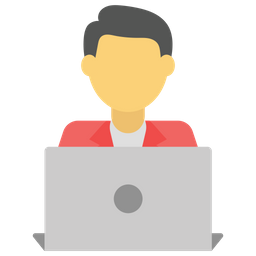 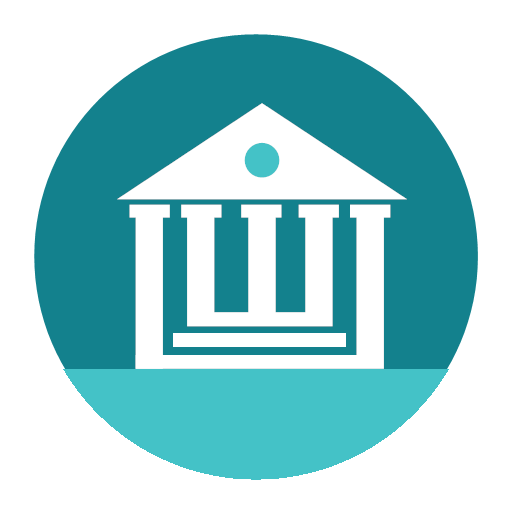 [This work] Security analysis in AGM
Security: (one-more unforeability) hard to forge one-more signatures
[Speaker Notes: Finally, I want to briefly mention our analysis of blind issuance of BBS.

The protocol works as follows. The user first sends a Pedersen commitment of the message to the issuer and receives the corresponding BBS signature in return.

Our security objective here is to achieve one-more unforgeability, which guarantees that the adversary cannot produce more valid signatures than the number of signing requests. In this work, we show the presented scheme a chieves one-more unforgeability in the algebraic group model.]
Conclusions
BBS is as provably secure as BBS+
But more efficient, no reason to use BBS+
Open question: Efficiency improvements in applications of BBS+, e.g., threshold signing?
[Speaker Notes: In conclusion, the main takeaway is that BBS is as provably secure as BBS+, but more efficient.

As for open question, it is interesting to see whether we can do efficiency improvements using our results in applications of BBS+, for example, for threshold signing.]
Thank you!
Our Paper : https://eprint.iacr.org/2023/275.pdf
For case (3), it is easy to see it never occurs